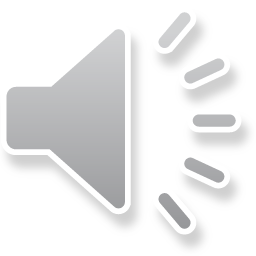 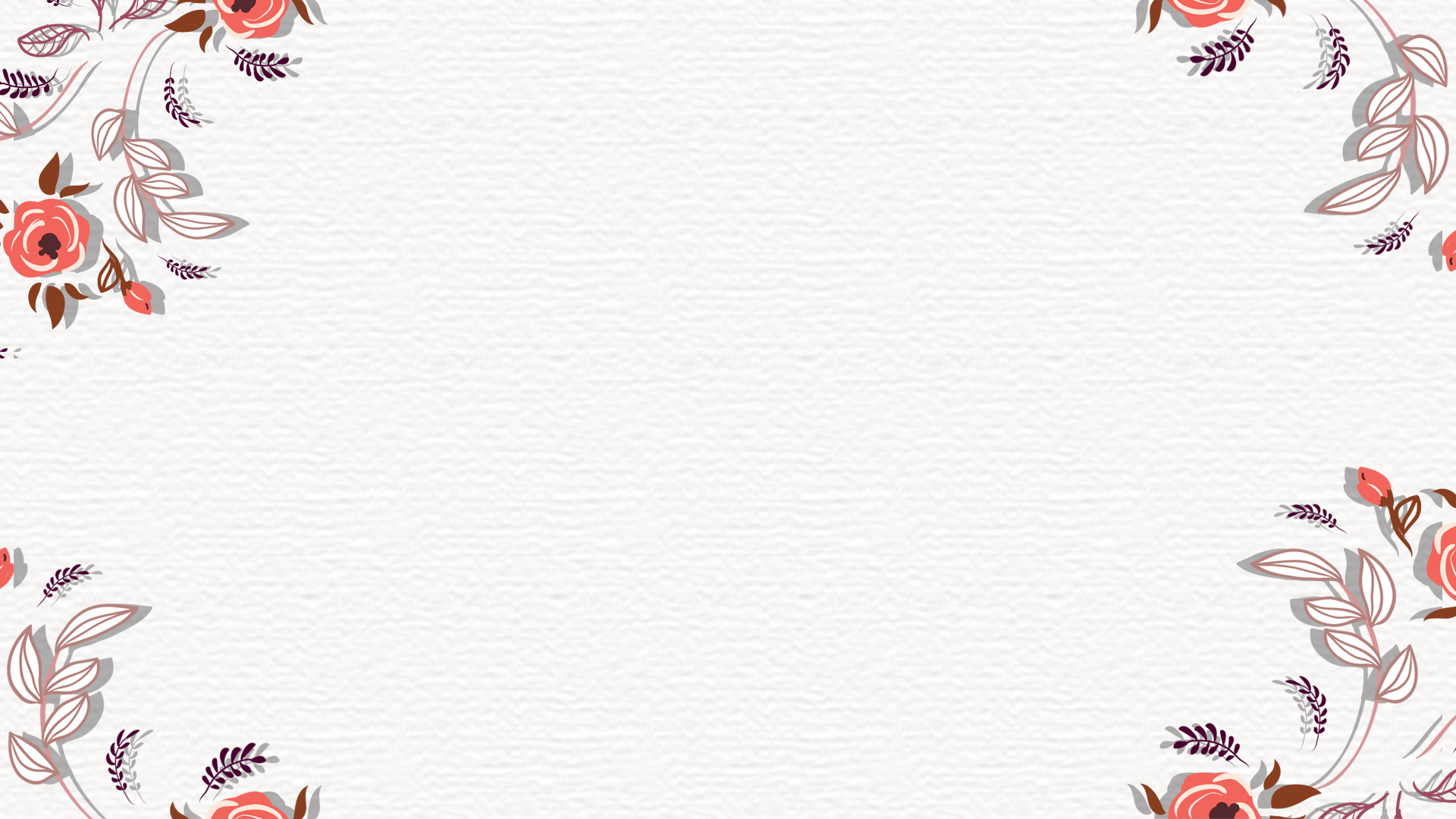 202X
简约月度总结汇报
Lorem ipsum dolor sit amet, consectetuer adipiscing elit. Aenean commodo ligula eget dolor；Lorem ipsum dolor sit amet, consectetuer adipiscing elit. Aenean commodo ligula eget dolor
YOURE NAME
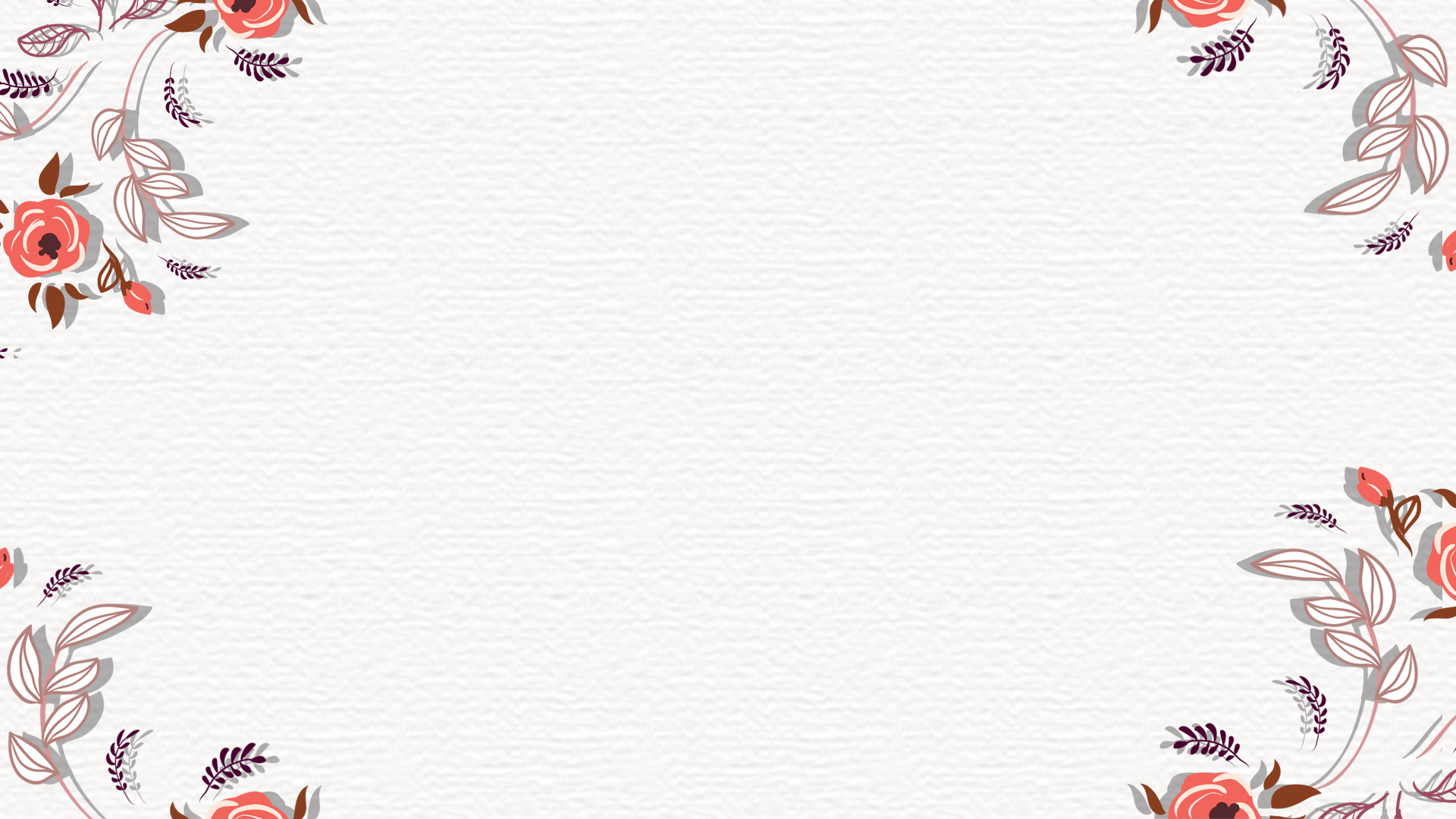 目录/
DIRECTORY
01
03
02
04
单击此处添加文字模板
单击此处添加文字模板
单击此处添加文字模板
单击此处添加文字模板
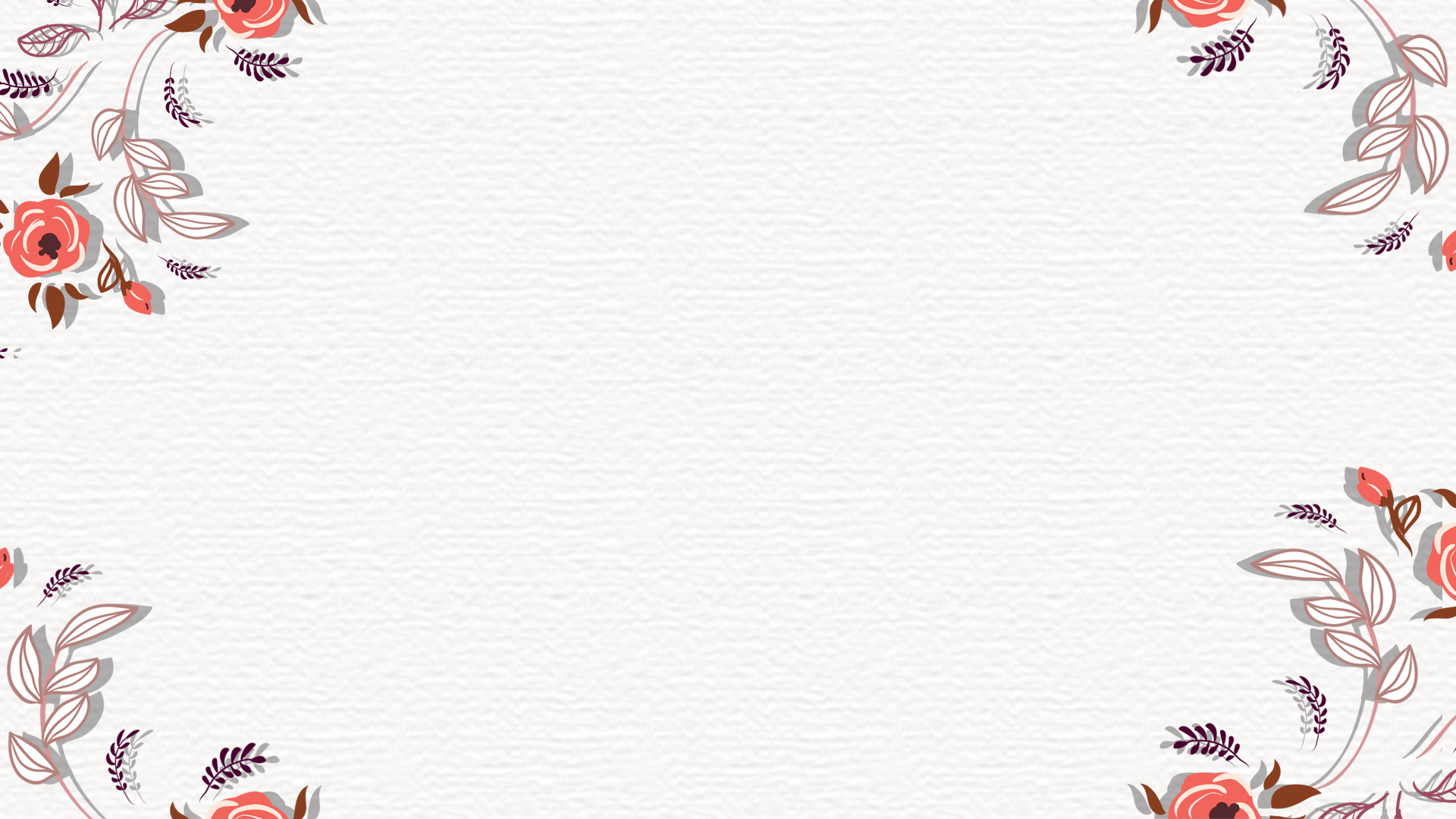 01
加入标题描述
添加相关标题文字添加相关标题文字相关标题文字
添加相关标题文字添加相关标题文字相关标题文字
加入标题描述
CLICK TO ADD CAPTION TEXT
Essential Service information

Assertively unleash flexible technology whereas equity invested internal or "organic" sources. Collaboratively disintermediate maintainable leadership with team building internal or "organic" sources. Globally deploy enterprise-wide vortals for magnetic quality vectors. 

CEO, Founder : Sean Hamilton
Marketing Analysis
Assertively unleash flexible technology whereas equity invested internal
Design and Illsutartions
Assertively unleash flexible technology whereas equity invested internal
Business Strategy
Assertively unleash flexible technology whereas equity invested internal
Web & App Development
Assertively unleash flexible technology whereas equity invested internal
加入标题描述
CLICK TO ADD CAPTION TEXT
Promotion
A
Lorem ipsum dolor sit amet, consectetur adipiscing elit. Nulla imperdiet volutpat dui at fermentum..
idea
B
Lorem ipsum dolor sit amet, consectetur adipiscing elit. Nulla imperdiet volutpat dui at fermentum..
C
media
Lorem ipsum dolor sit amet, consectetur adipiscing elit. Nulla imperdiet volutpat dui at fermentum..
D
communication
Lorem ipsum dolor sit amet, consectetur adipiscing elit. Nulla imperdiet volutpat dui at fermentum..
加入标题描述
02
Option here
CLICK TO ADD CAPTION TEXT
03
Option here
Data Description

Assertively unleash flexible technology whereas equity invested internal or "organic" sources. Collaboratively disintermediate maintainable leadership with team building internal or "organic" sources. Globally deploy enterprise-wide vortals for magnetic quality vectors.
01
Option here
04
Option here
01
EASY OPTIONS

Assertively unleash flexible technology whereas equity invested internal.
02
FREE IMAGE

Assertively unleash flexible technology whereas equity invested internal.
03
CONSULTING

Assertively unleash flexible technology whereas equity invested internal.
04
BUSINESS PROJECT

Assertively unleash flexible technology whereas equity invested internal.
加入标题描述
CLICK TO ADD CAPTION TEXT
TEXT HERE
TEXT HERE
TEXT HERE
Your text here. 
Your text here.
Your text here. 
Your text here.
Your text here. 
Your text here.
This is a sample text. Insert your desired text here. Again, this is a dummy text, enter your own text here. This is a sample text. Insert your desired text here.
加入标题描述
CLICK TO ADD CAPTION TEXT
Marketing & Management Team
Marketing Informations

Assertively unleash flexible technology whereas equity invested internal or "organic" sources. Collaboratively disintermediate maintainable leadership with team building internal or "organic" sources. Globally deploy enterprise-wide vortals for magnetic quality vectors.
Aunleash flexible technology whereas equity invested internal or "organic" sources. Collaboratively disintermediate maintainable leadership with team

Aunleash flexible technology whereas equity invested internal or "organic" sources. Collaboratively disintermediate maintainable leadership with team

Aunleash flexible technology whereas equity invested internal or "organic" sources. Collaboratively disintermediate maintainable leadership with team
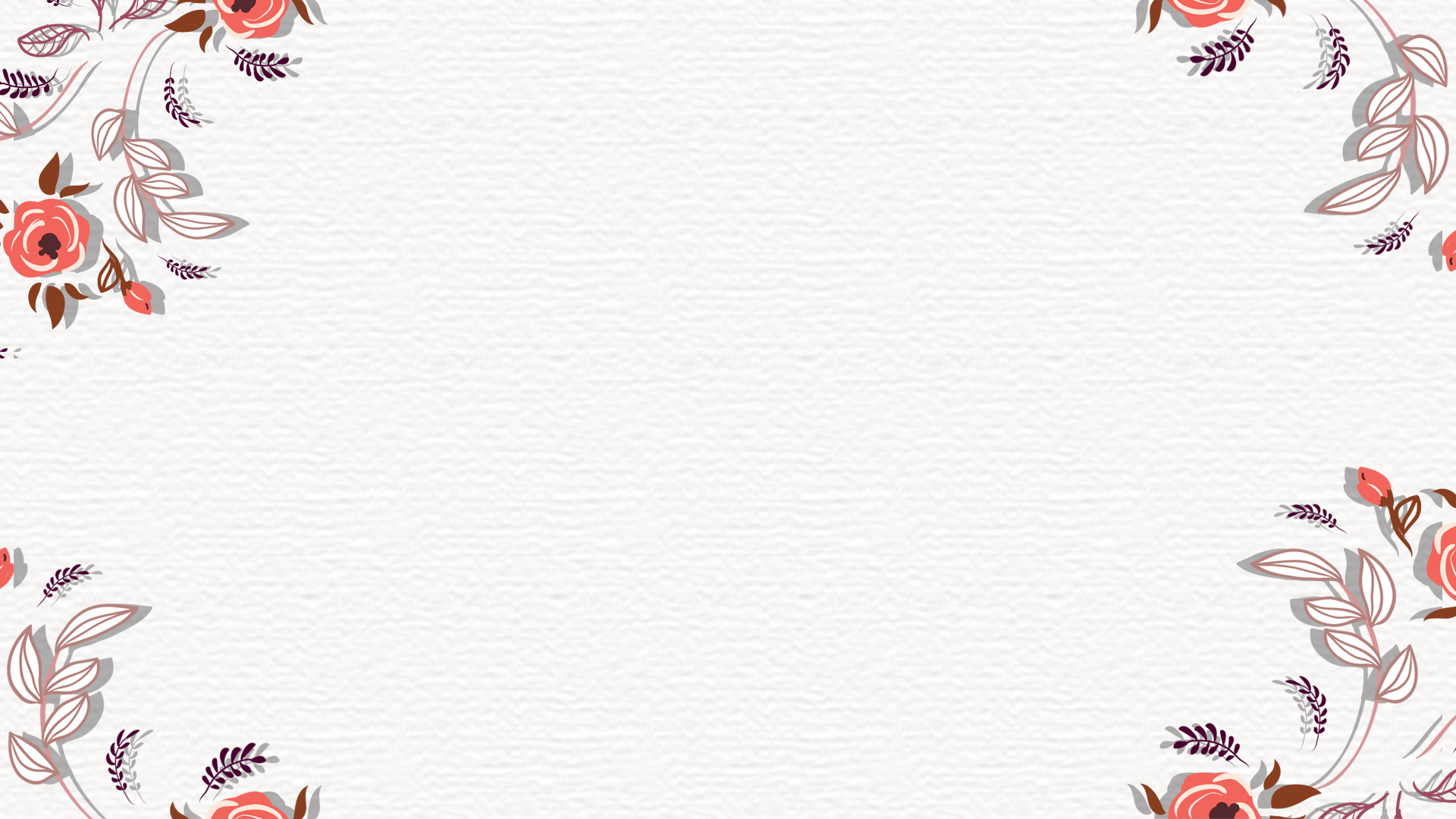 02
加入标题描述
添加相关标题文字添加相关标题文字相关标题文字
添加相关标题文字添加相关标题文字相关标题文字
加入标题描述
CLICK TO ADD CAPTION TEXT
添加标题
在此录入上述图表的综合描述说明，在此录入上述图表的综合描述说明，
添加标题
在此录入上述图表的综合描述说明，在此录入上述图表的综合描述说明，
加入标题描述
CLICK TO ADD CAPTION TEXT
CLICK ADD TITLE
CLICK ADD TITLE
Hunan magic rain Advertising CoLtd.professional professional team
Hunan magic rain Advertising CoLtd.professional professional team
CLICK ADD TITLE
CLICK ADD TITLE
Hunan magic rain Advertising CoLtd.professional professional team
Hunan magic rain Advertising CoLtd.professional professional team
加入标题描述
CLICK TO ADD CAPTION TEXT
T
O
添加标题
添加标题
TEMPLATE
TEMPLATE
TEMPLATE
TEMPLATE
W
S
添加标题
添加标题
Click here to add  you to the  center of the  narrative thought Click here to
add   you to the center of the  narrative thought  Click here to add  you to
the center of the  narrative thought

Click here to add  you to the  center of the  narrative thought Click here to
add   you to the center of the  narrative thought  Click here to add  you to
the center of the  narrative thought
Wo can all do a lot of things thus a lot
Opinion
Opinion
Wo can all do lots of things .
Wo can all do lots
Opinion
Opinion
加入标题描述
Wo can all do lots of things and thus the company will be bet and more
Opinion
CLICK TO ADD CAPTION TEXT
Opinion
Wo can all do lots of things
加入标题描述
CLICK TO ADD CAPTION TEXT
CLICK ADD TITLE
CLICK ADD TITLE
CLICK ADD TITLE
CLICK ADD TITLE
CLICK ADD TITLE
CLICK ADD TITLE
CLICK ADD TITLE
Hunan magic rain Advertising CoLtd.professional professional team
Hunan magic rain Advertising CoLtd.professional professional team
Hunan magic rain Advertising CoLtd.professional professional team
Hunan magic rain Advertising CoLtd.professional professional team
Hunan magic rain Advertising CoLtd.professional professional team
Hunan magic rain Advertising CoLtd.professional professional team
Hunan magic rain Advertising CoLtd.professional professional team
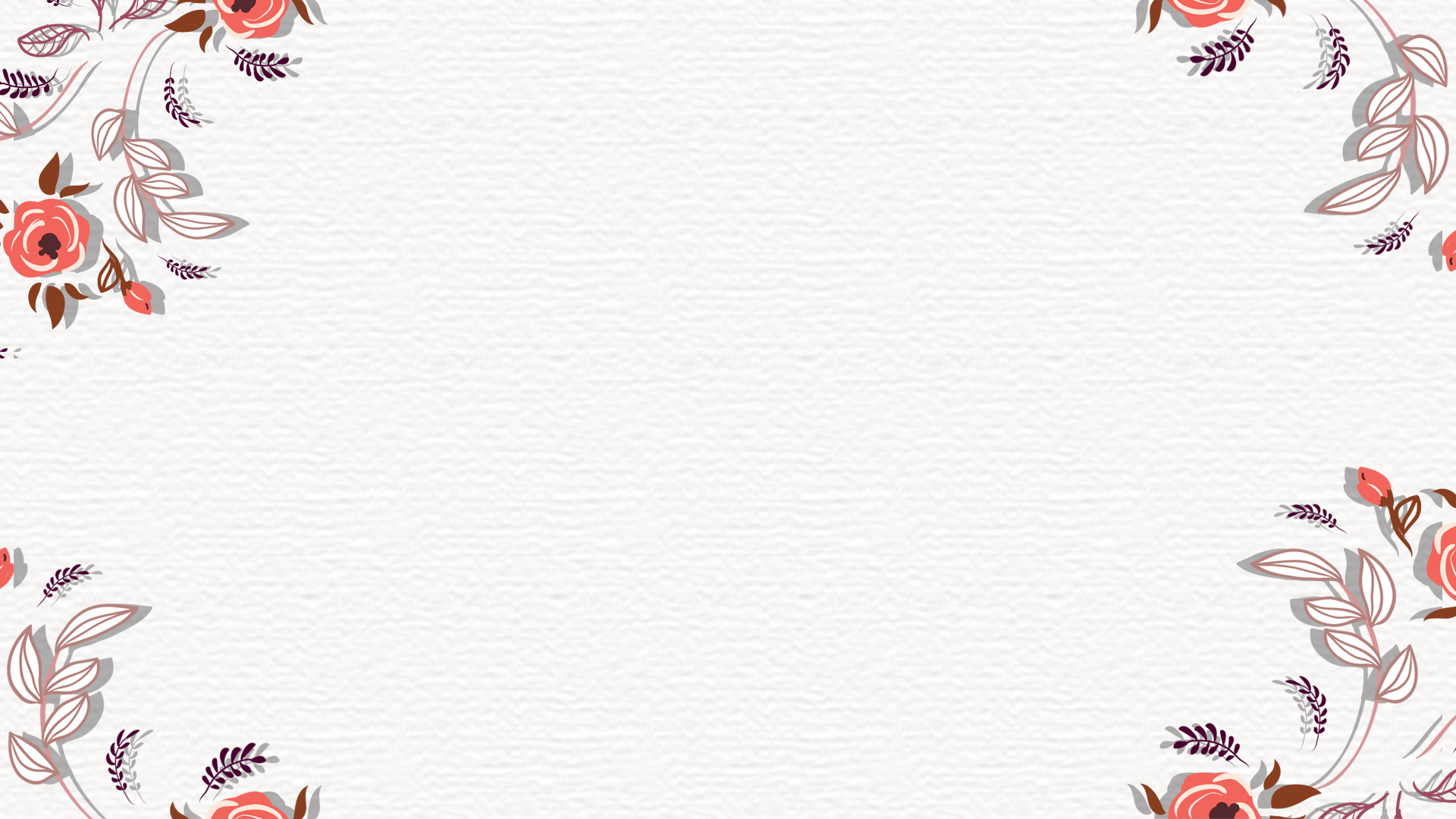 03
加入标题描述
添加相关标题文字添加相关标题文字相关标题文字
添加相关标题文字添加相关标题文字相关标题文字
加入标题描述
CLICK TO ADD CAPTION TEXT
回首过去，激情满怀，展望未来，任重道远。站在新的历史起点上，我们必须清醒地看到前进中的困难与挑战，正视自身存在的差距与不足，以更加坚定的信念、更加饱满的热情、更加务实的作风.
1
WELCOME MESSAGE
Investment generally results in acquiring an asset, also called an investment. If the asset is available at a price worth
2
MEET THE TEAM
Investment generally results in acquiring an asset, also called an investment. If the asset is available at a price worth
3
OUR SERVICES
Investment generally results in acquiring an asset, also called an investment. If the asset is available at a price worth
4
OUR SERVICES
Investment generally results in acquiring an asset, also called an investment. If the asset is available at a price worth
加入标题描述
CLICK TO ADD CAPTION TEXT
MORE  THEN  TEMPLATE
Click here to add  you to the  center
of the  narrative thought
MORE  THEN  TEMPLATE
Click here to add  you to the  center
of the  narrative thought
TEMPLATE
TEMPLATE
TEMPLATE
TEMPLATE
MORE  THEN  TEMPLATE
Click here to add  you to the  center
of the  narrative thought
MORE  THEN  TEMPLATE
Click here to add  you to the  center
of the  narrative thought
加入标题描述
CLICK TO ADD CAPTION TEXT
Technology
Mauris quam dolor, cursus at porta et, luctus eget purus. Nunc tempor luctus interdum.
New Idea
Mauris quam dolor, cursus at porta et, luctus eget purus. Nunc tempor luctus interdum.
Technology
Mauris quam dolor, cursus at porta et, luctus eget purus. Nunc tempor luctus interdum.
New Idea
Mauris quam dolor, cursus at porta et, luctus eget purus. Nunc tempor luctus interdum.
Deadline
Mauris quam dolor, cursus at porta et, luctus eget purus. Nunc tempor luctus interdum.
Good Capacity
Mauris quam dolor, cursus at porta et, luctus eget purus. Nunc tempor luctus interdum.
加入标题描述
CLICK TO ADD CAPTION TEXT
CLICK ADD TITLE
CLICK ADD TITLE
CLICK ADD TITLE
CLICK ADD TITLE
Hunan magic rain Advertising CoLtd.professional professional team
Hunan magic rain Advertising CoLtd.professional professional team
Hunan magic rain Advertising CoLtd.professional professional team
Hunan magic rain Advertising CoLtd.professional professional team
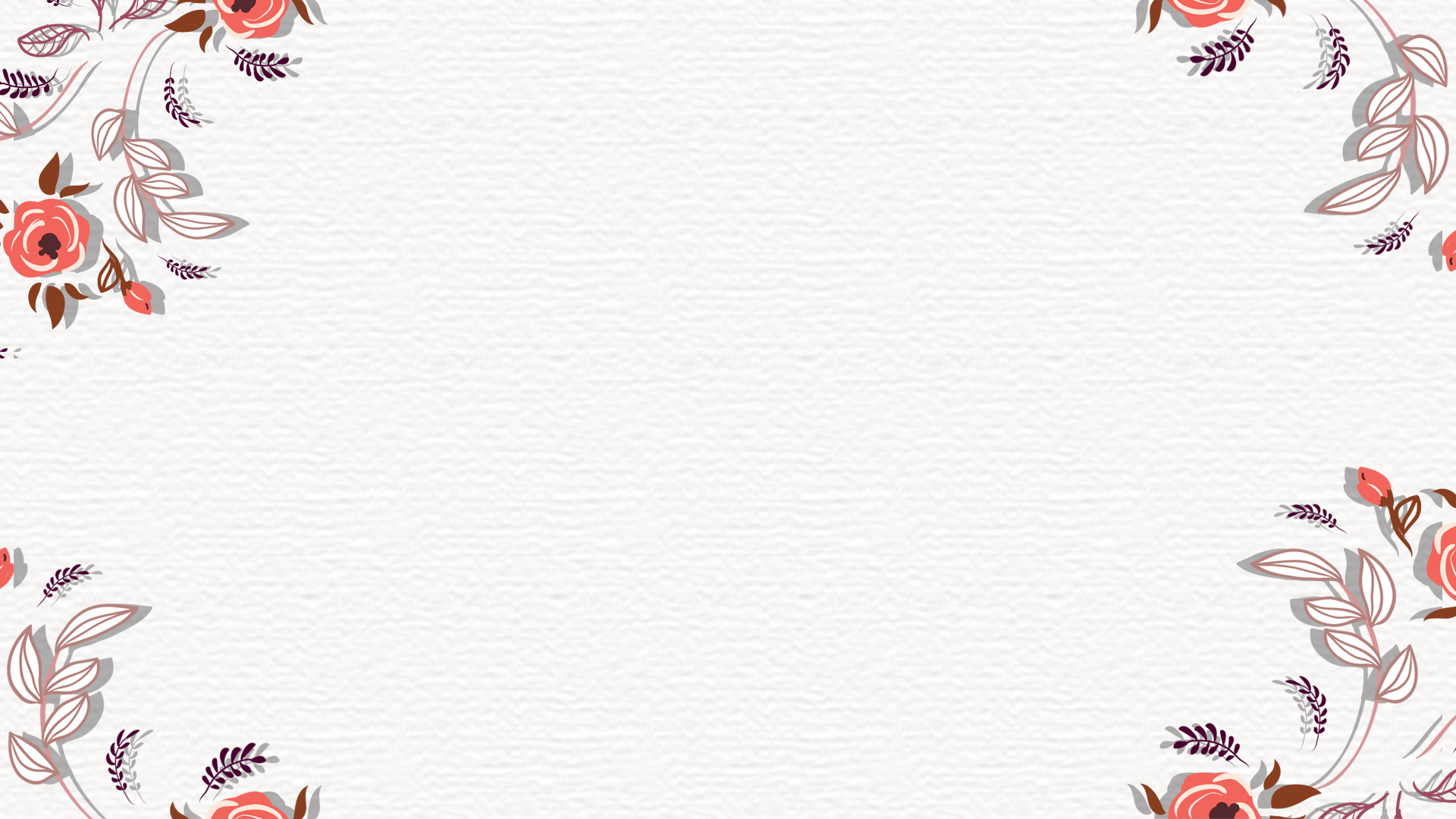 04
加入标题描述
添加相关标题文字添加相关标题文字相关标题文字
添加相关标题文字添加相关标题文字相关标题文字
加入标题描述
CLICK TO ADD CAPTION TEXT
1
请在此处输入详细的文字介绍信息和简介，表达图表的含义.表达图表的含义.
2
请在此处输入详细的文字介绍信息和简介，表达图表的含义.表达图表的含义.
3
请在此处输入详细的文字介绍信息和简介，表达图表的含义.表达图表的含义.
4
请在此处输入详细的文字介绍信息和简介，表达图表的含义.表达图表的含义.
5
请在此处输入详细的文字介绍信息和简介，表达图表的含义.表达图表的含义.
MARKETING & MANAGEMENT FOR INFOGRAPHIC

Lid est laborum dolo rumes fugats untras. Etharums ser quidem rerum facilis 
dolores nemis omnis fugats vitaes nemo minima rerums unsers sadips amets.. 
Sed ut perspiciatis unde omnis iste natus error sit voluptatem accusantium 
doloremque laudantium, totam rem aperiam, eaque ipsa quae ab illo inventore 
veritatis et quasi architecto beatae vitae dicta sunt explicabo.
6
请在此处输入详细的文字介绍信息和简介，表达图表的含义.表达图表的含义.
加入标题描述
CLICK TO ADD CAPTION TEXT
标题
标题
点击添加标题
您的内容打在这里，或者通过复制您的文本后，在此框中选择粘贴，并选择只保留文字。
点击添加标题
您的内容打在这里，或者通过复制您的文本后，在此框中选择粘贴，并选择只保留文字。
标题
标题
点击添加标题
点击添加标题
您的内容打在这里，或者通过复制您的文本后，在此框中选择粘贴，并选择只保留文字。
您的内容打在这里，或者通过复制您的文本后，在此框中选择粘贴，并选择只保留文字。
加入标题描述
CLICK TO ADD CAPTION TEXT
关键
关键
关键
单击编辑标题
单击编辑标题
单击编辑标题
单击此处可编辑内容，根据您的需要自由拉伸文本框大小
单击此处可编辑内容，根据您的需要自由拉伸文本框大小
单击此处可编辑内容，根据您的需要自由拉伸文本框大小
点击添加标题
点击添加标题
点击添加标题
加入标题描述
您的内容打在这里，或者通过复制您的文本后，在此框中选择粘贴，并选择只保留文字。
您的内容打在这里，或者通过复制您的文本后，在此框中选择粘贴，并选择只保留文字。
您的内容打在这里，或者通过复制您的文本后，在此框中选择粘贴，并选择只保留文字。
CLICK TO ADD CAPTION TEXT
标题文字
标题文字
标题文字
标题文字
标题文字
点击添加标题
点击添加标题
您的内容打在这里，或者通过复制您的文本后，在此框中选择粘贴，并选择只保留文字。
您的内容打在这里，或者通过复制您的文本后，在此框中选择粘贴，并选择只保留文字。
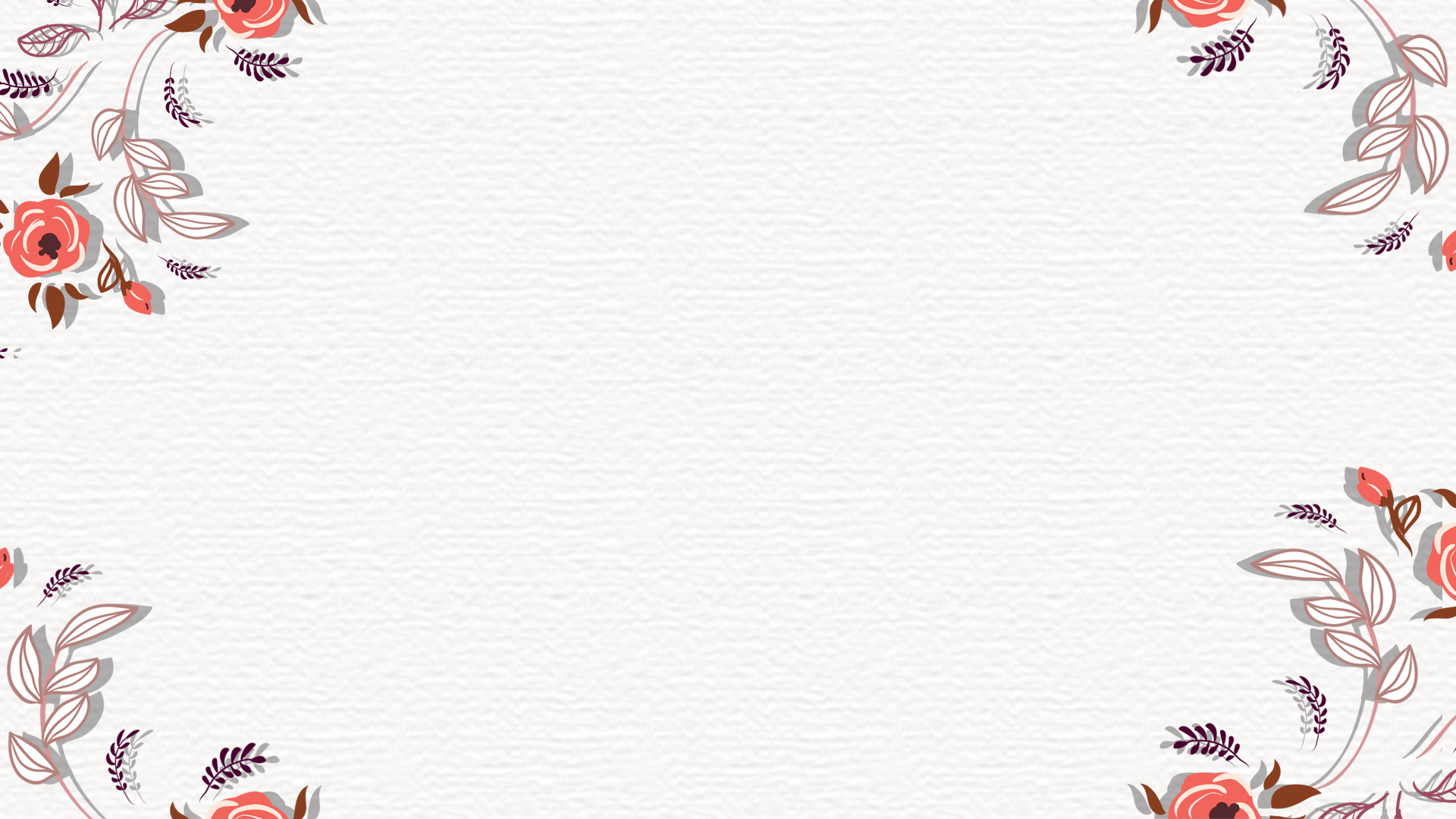 202X
谢谢您的观看指导!
Lorem ipsum dolor sit amet, consectetuer adipiscing elit. Aenean commodo ligula eget dolor；Lorem ipsum dolor sit amet, consectetuer adipiscing elit. Aenean commodo ligula eget dolor
YOURE NAME